LA PRUEBA INDICIARIA
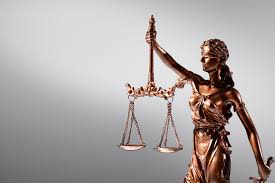 EN EL ORDENAMIENTO JURÍDICO ECUATORIANO
Dr. OSWALDO RUIZ FALCONÍ
INDICIO
Indicar, mostrar o hacer saber
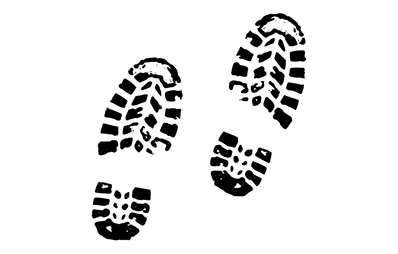 Es un hecho conocido por medio del cual se conduce a otro hecho conocido, pero no comprobado, mediante un argumento probatorio y en virtud de una operación lógico-critica, basada en normas de la experiencia o en principios científicos.
CONTRERAS LÓPEZ
¿Cuándo se presenta la prueba indiciaria?
La prueba indiciaria es una prueba indirecta:
Característica de la prueba indiciaria
Clasificación de los indicios
Diferencia entre prueba directa y prueba indirecta
NO HAY QUE CONFUNDIR INDICIO CON PRESUNCIÓN
Operación mental que se refiere a un hecho que posiblemente ocurrió, y que a su vez, da lugar al aparecimiento o reconocimiento de otro hecho.
Valoración judicial de la prueba indiciaria
CONCLUSIONES
El Art. 172 del Código Orgánico General de Procesos requiere ser reformado, puesto que esta regulado en una misma norma sobre la prueba indiciaria y la presunción judicial.
Art.. 172 dirá: 
Art. 172.- Prueba indiciaria o indirecta. Los actos circunstancias o signos suficientemente acreditados a través de la prueba, que además sean graves, precisos y concordantes, adquieren significación en su conjunto cuando conducen unívocamente a la o el juzgador al convencimientos de los hechos y circunstancias expuestos en las partes con respecto a los puntos controvertidos. 

Posterior se debe definir las diferentes clases de presunción, con efectos procesales distintos, así: presunción legal, presunción de derecho y presunción judicial, con los siguientes textos:
Art. 172.- Prueba Indiciaria o indirecta.- Los actos, circunstancias o signos suficientemente acreditados a través de la prueba y que además sean graves, precisos y concordantes, adquieren significación en su conjunto cuando conducen unívocamente a la o al juzgador al convencimiento de los hechos y circunstancias expuestos por las partes con respecto a los puntos controvertidos. 

Posterior se debe definir las diferentes clases de presunción, con efectos procesales distintos, así: presunción legal, presunción de derecho y, presunción judicial, con los siguientes textos: 
Art. ... Innumerado.- Presunción legal.- Las presunciones dispuestas en la ley serán admisibles cuando los hechos en que se funden se encuentren probados. La presunción dispuesta en la ley admitirá prueba en contrario, salvo en casos que aquella lo prohíba expresamente.
 
Art. ... Innumerado.- Presunción de derechos.- Aquellas disposiciones imperativas de la ley, sin que sea admitida prueba en contrario.
  
Art.  ... Innumerado.- Presunción Judicial.- En virtud del hecho o hechos proados, el juez podrá presumir otro hecho o hechos, cuando entre ellos exista una relación directa. Pro tanto, la o el juzgador puede resolver que constituyen presunción judicial, utilizando para ello la sana crítica.
Art. Inumerado.- Presunción legal.- Las presunciones dispuestas en la ley, serán admisibles cuando los hechos en que se funden se encuentran probados. La presunción dispuesta en la ley admitirá prueba en contrario, salvo en casos que aquella lo prohíba expresamente.

Presunción de derecho. Aquellas disposiciones imperativas de la ley, sin que admita prueba en contrario.

Presunción judicial.- en virtud del hecho o hechos probados, el juez podrá presumir otro hecho o hechos, cuando entre ellos exista una relación directa. Por tanto, la o el juzgador puede resolver la controversia sobre la base de estas presunciones que constituyen presunción judicial utilizando para ello la sana crítica.